In onore di…
ALBINO BERNARDINI
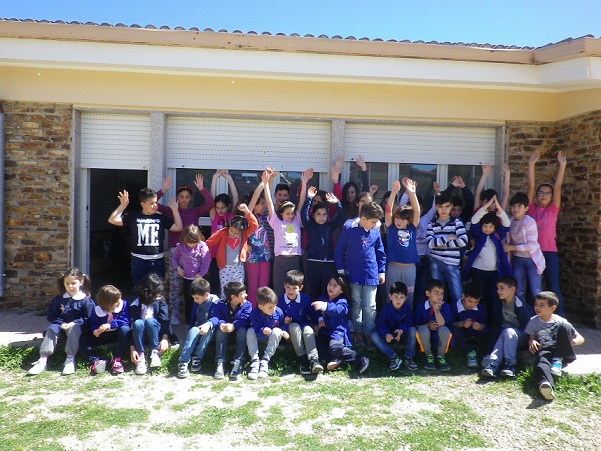 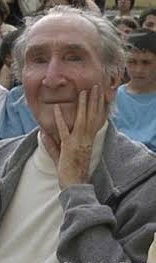 Qui a Marelandia scuola giocosa 
è successa una cosa davvero curiosa:
un uomo magro di nome Albino 
maestro amico di ogni bambino,
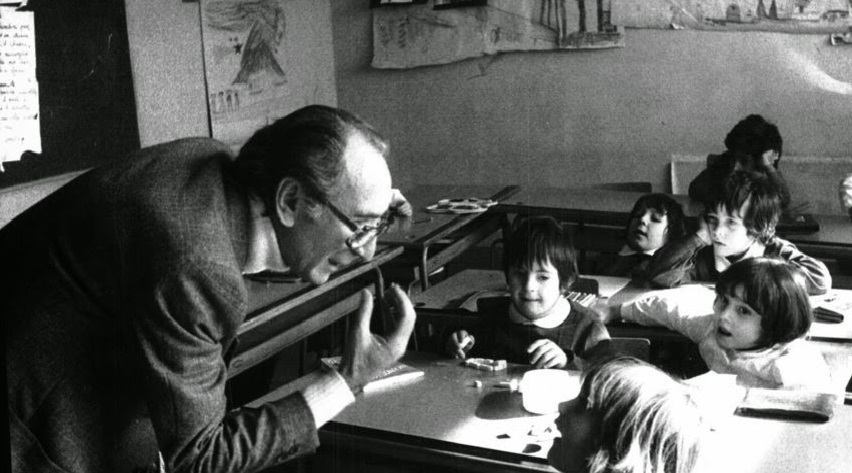 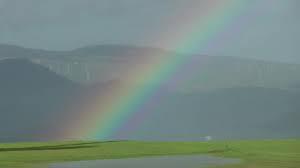 è passato a donare racconti,
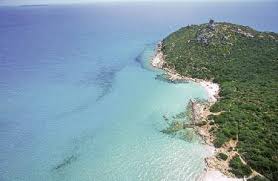 di cielo,
di mare
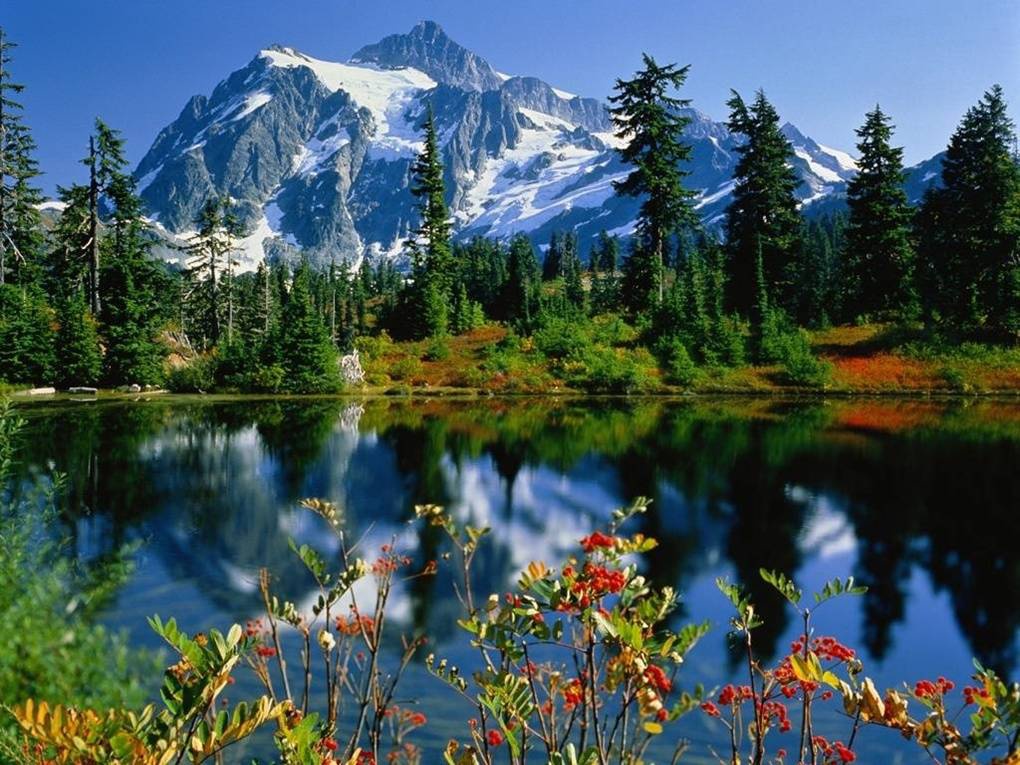 e di monti.
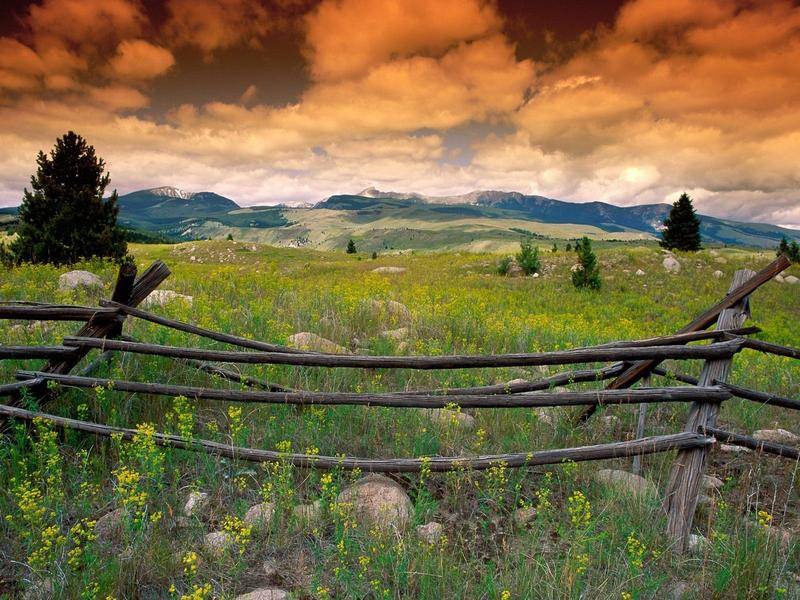 di terra,
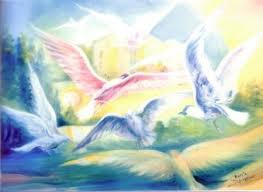 In posti da sogno ci invita ad andare, 
mettendo le ali ci spinge a viaggiare...
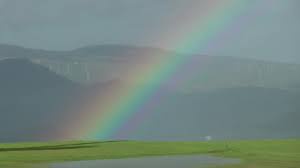 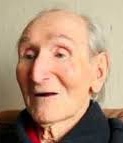 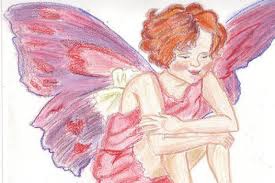 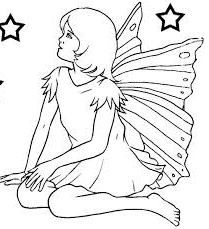 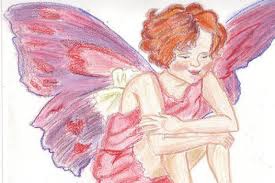 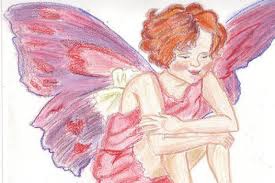 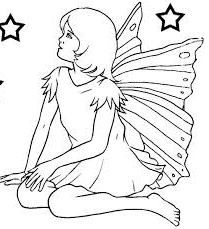 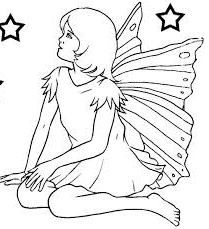 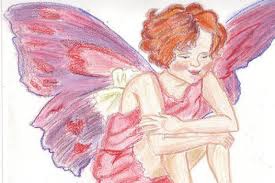 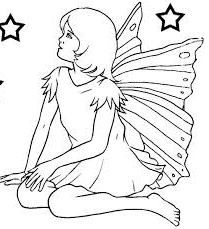 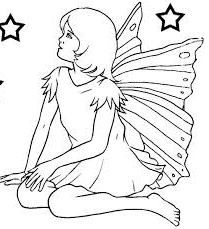 e noi che nei sogni da sempre viviamo 
mettiamo le ali e con gioia partiamo.
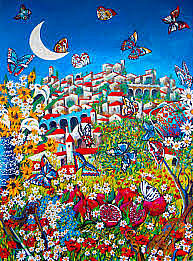 Togliamo il freno alla fantasia 
e il mondo dall'alto è pura magia.
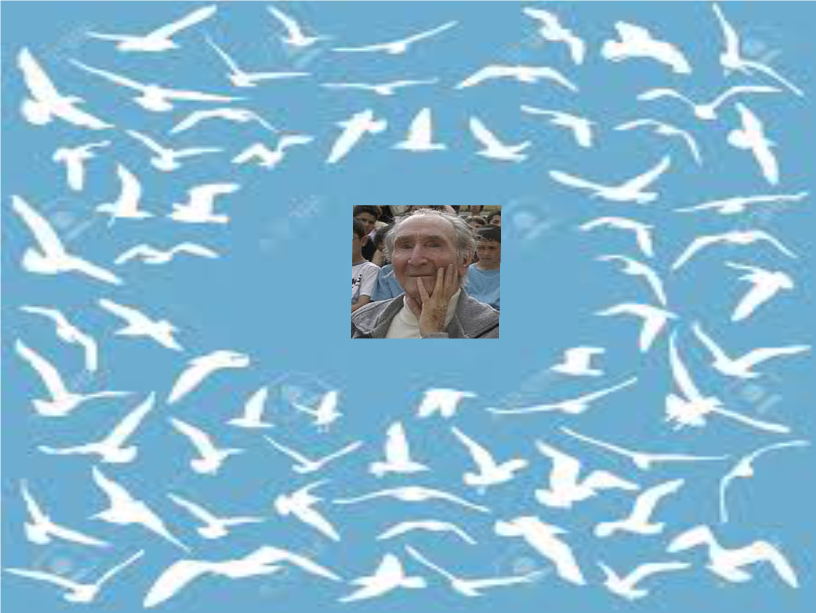 In volo ci alziamo felici e contenti
ci accompagnan gli uccelli coi loro canti.
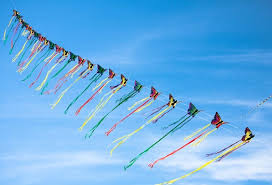 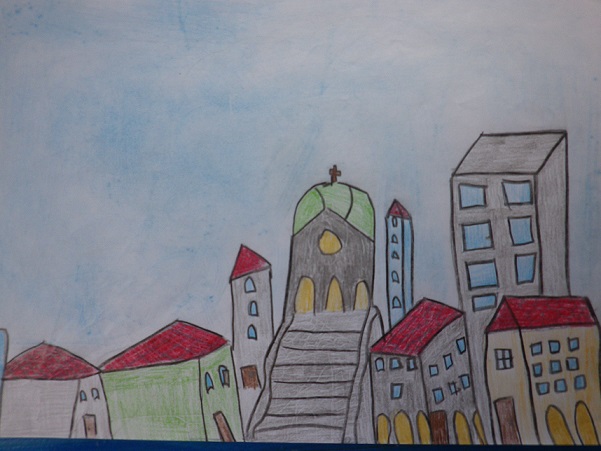 I tetti vediamo del nostro paese
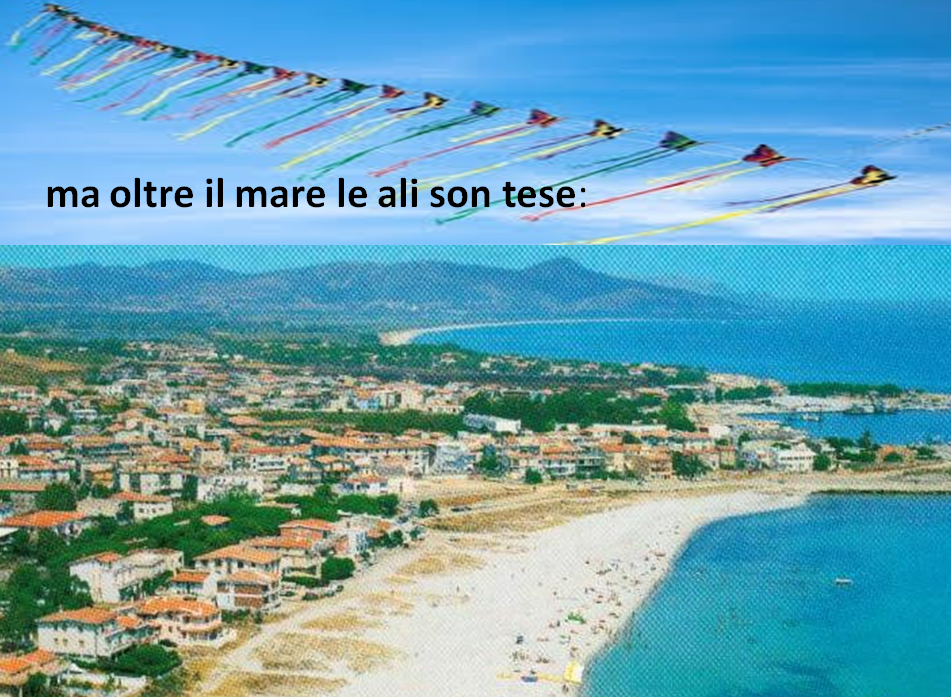 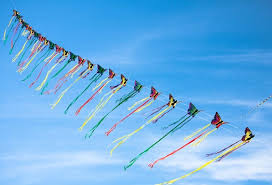 balene, delfini e pesci mai visti…
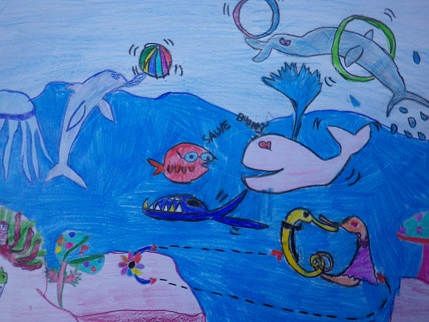 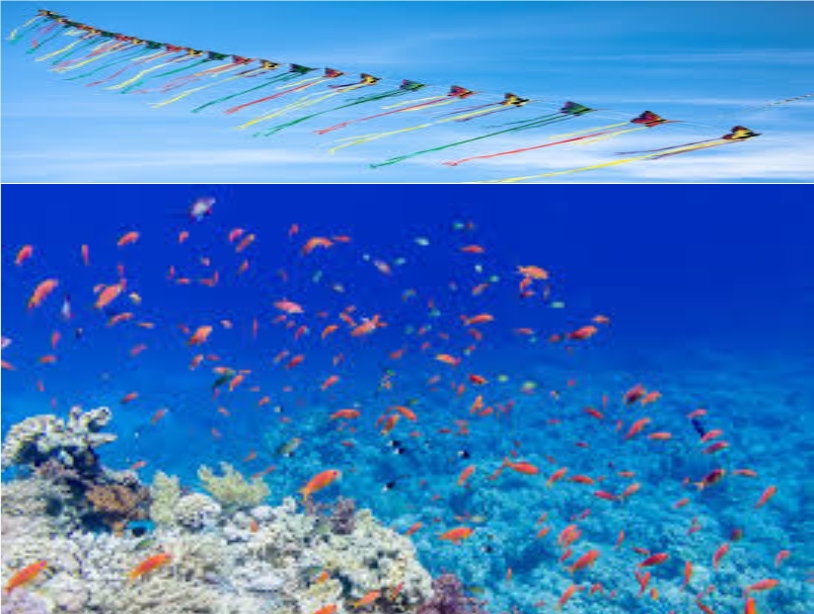 ci guardan dal basso curiosi e stupiti.
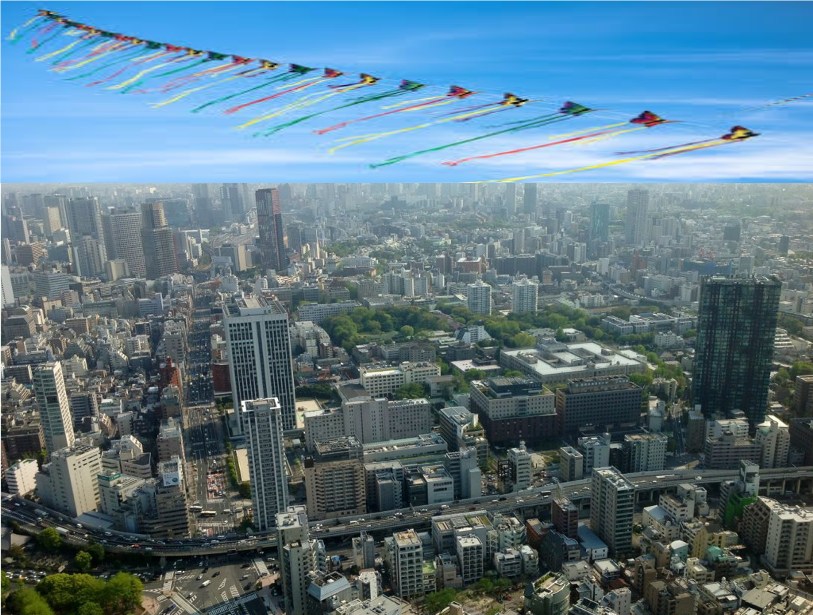 Voliamo su paesi e città:
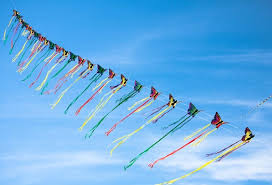 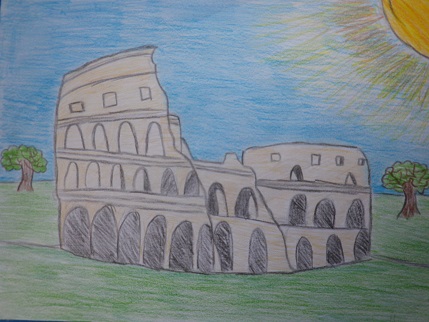 Roma,
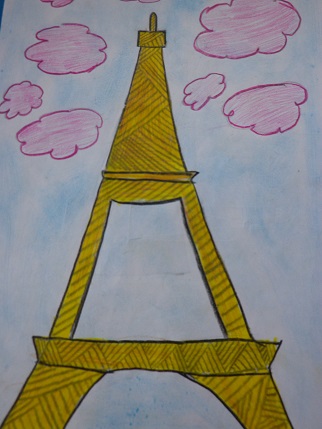 Parigi,
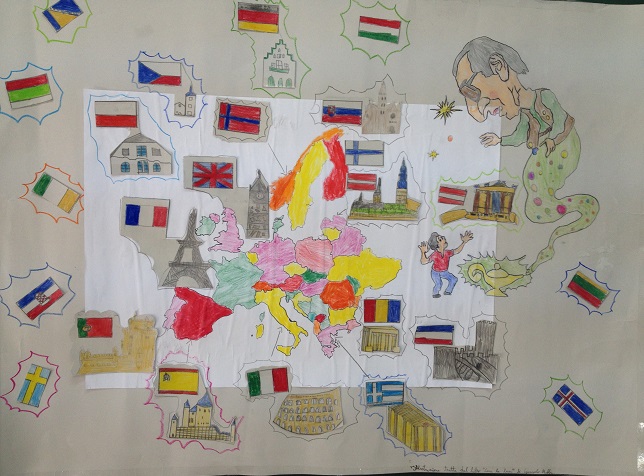 l'Europa e ancora più in là.
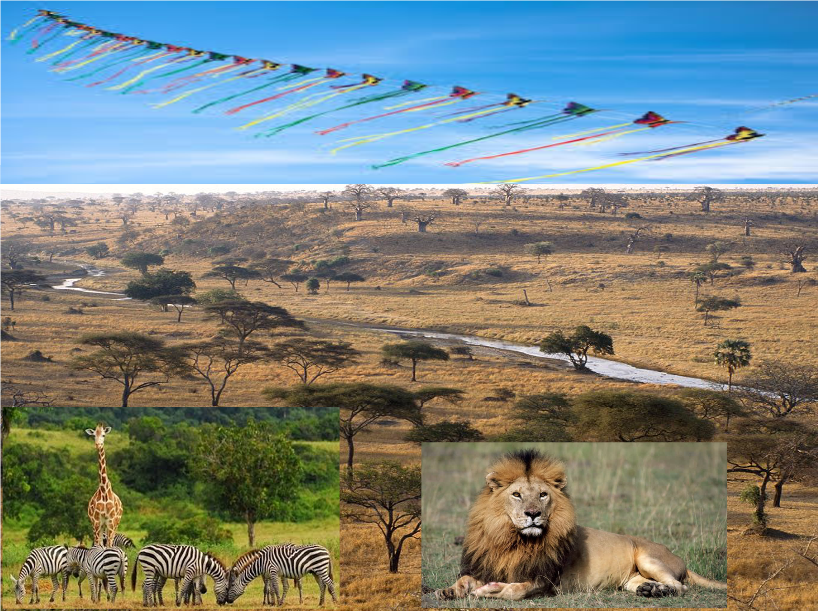 In Africa andiamo a veder la savana,
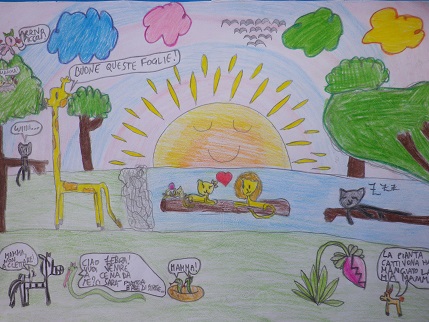 leoni, tigri, zebre, giraffe…
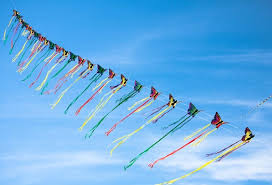 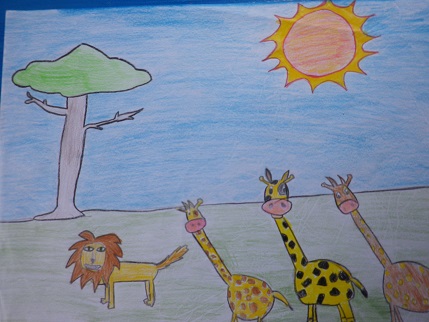 ci guardan con aria strana.
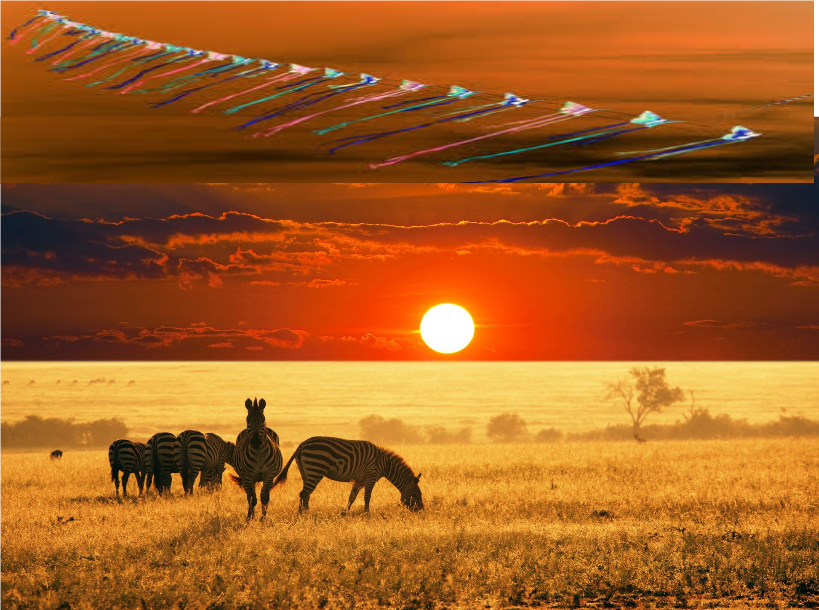 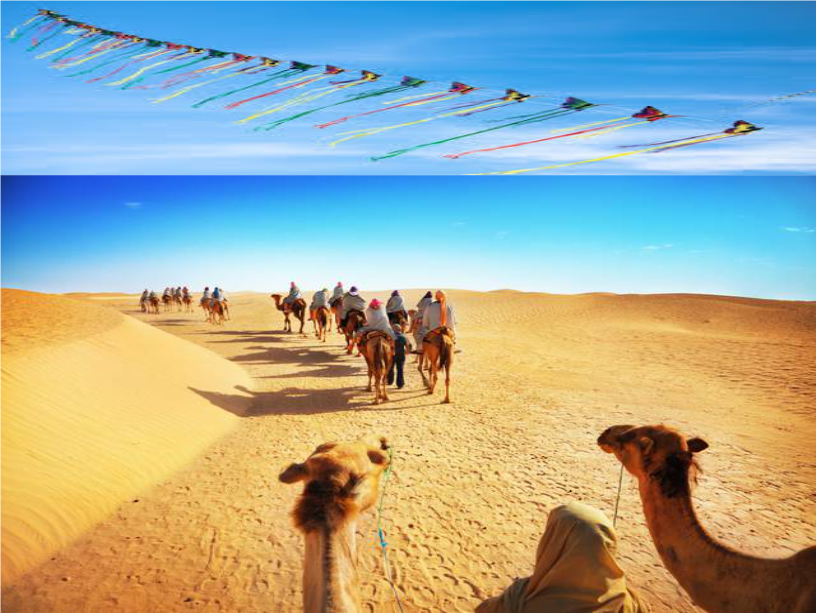 Sul grande deserto un volo facciamo
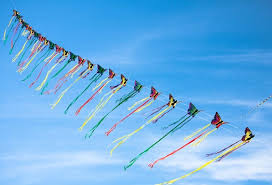 dromedari e cammelli dall'alto ammiriamo.
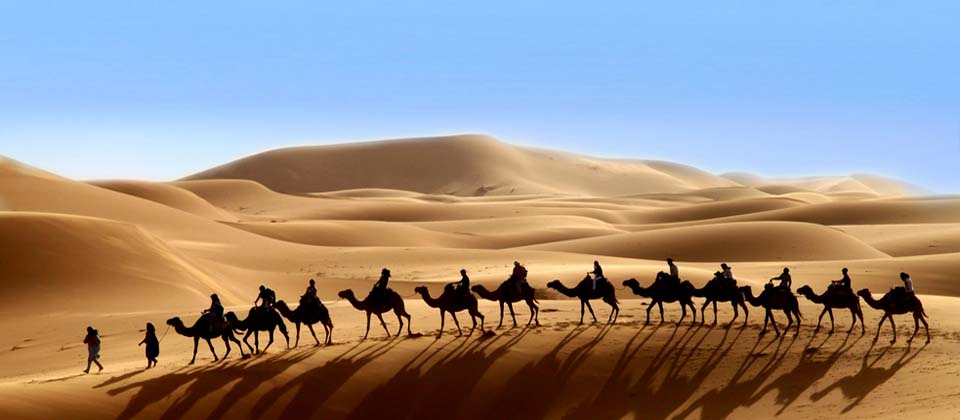 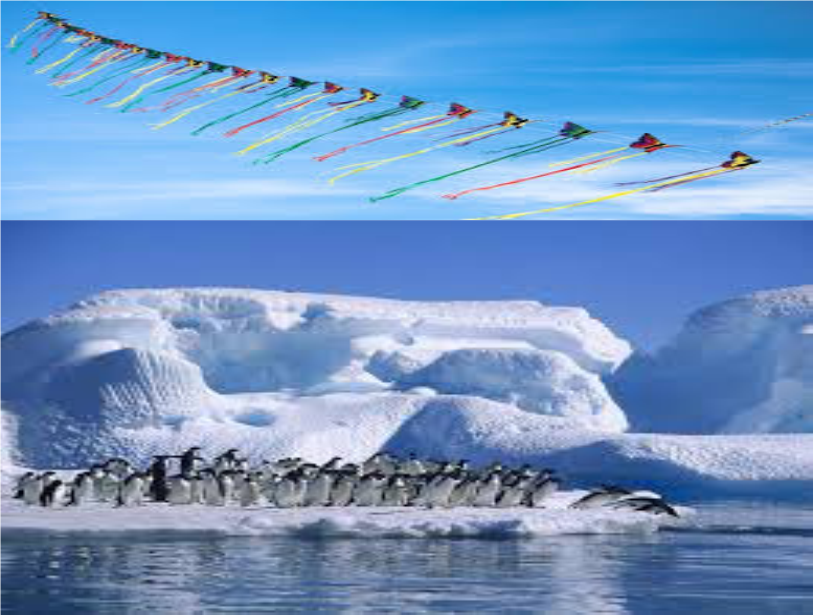 Da qui al Polo nord
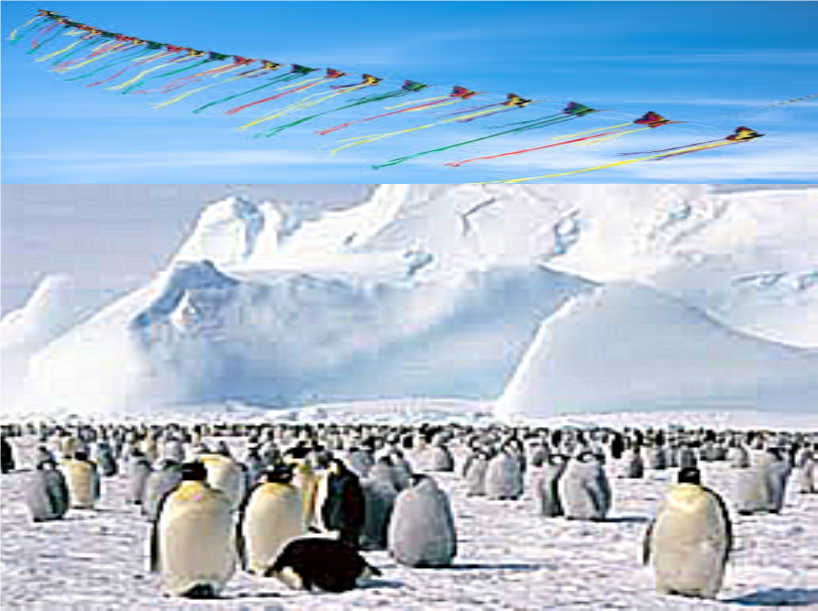 in fretta saliamo
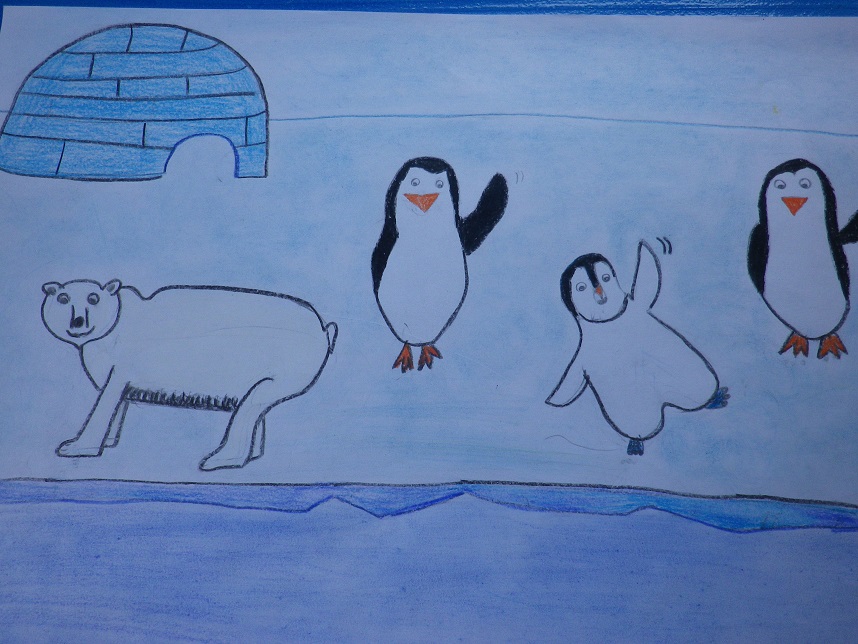 i buffi pinguini…..
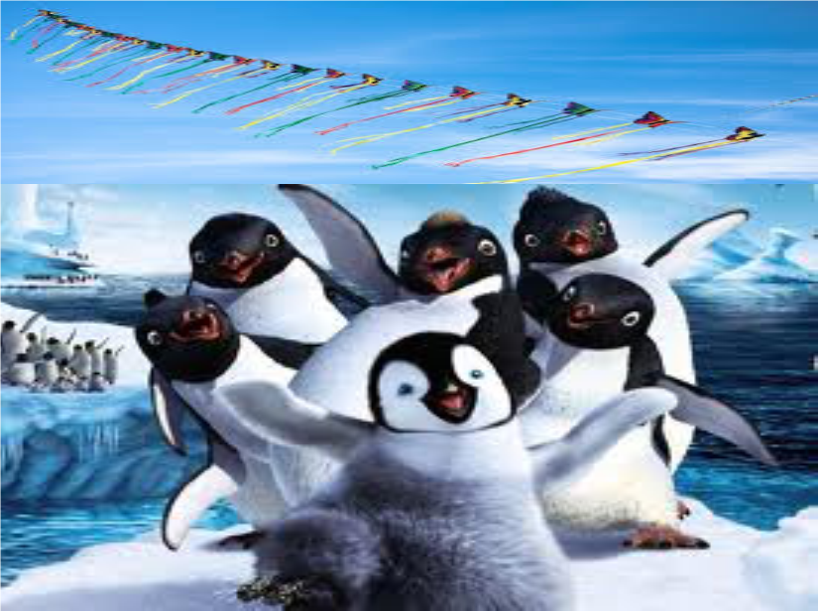 con le mani salutiamo...
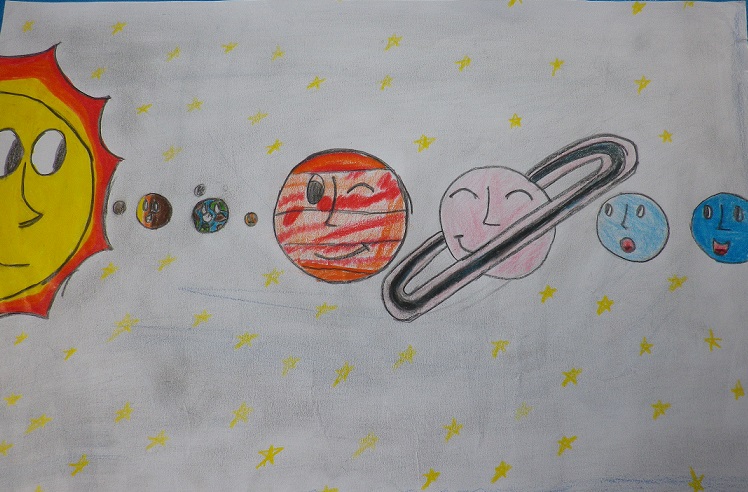 Ma ancora più in alto vogliamo andare,
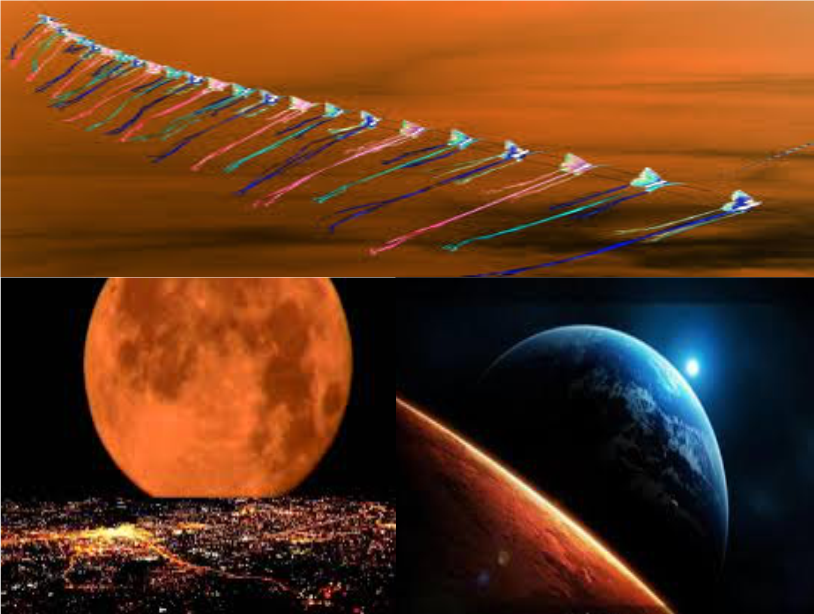 sulla Luna, su Marte...
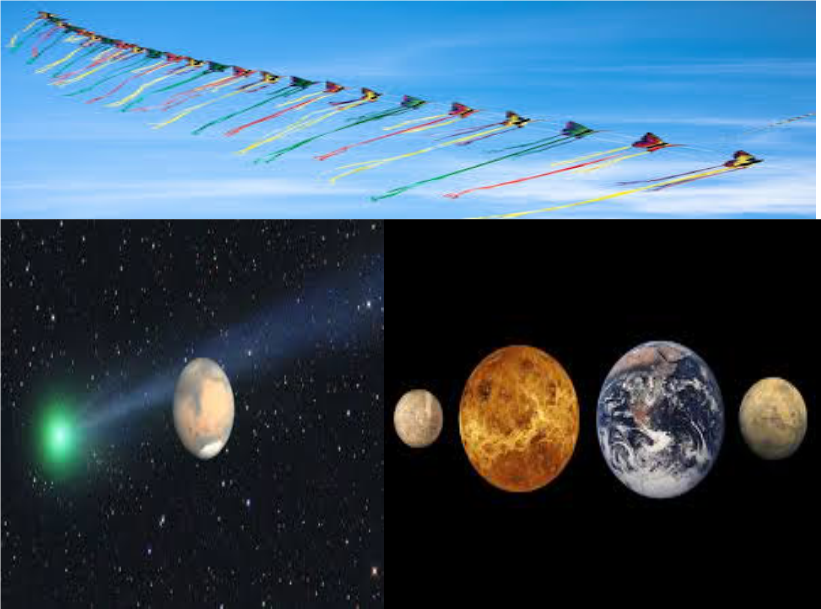 l‘Universo vedere.
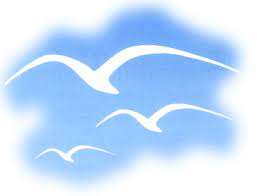 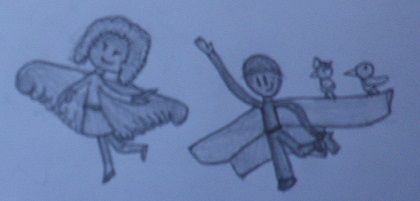 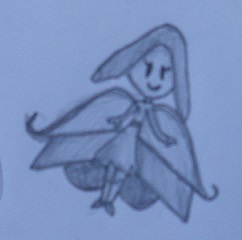 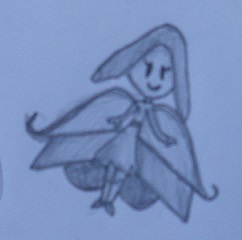 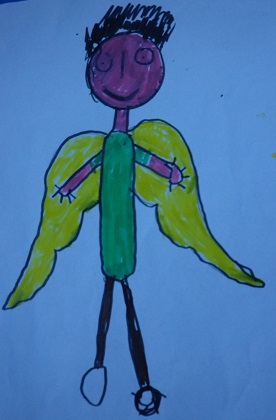 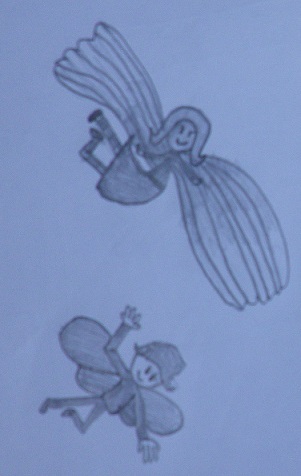 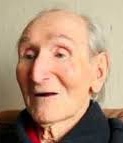 Albino ci guarda allegro e beato
felice di averci le ali donato.
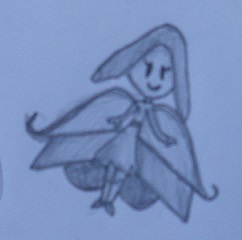 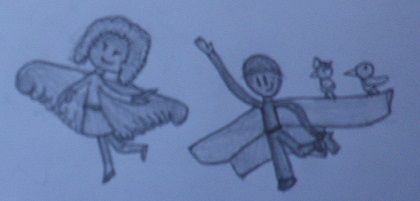 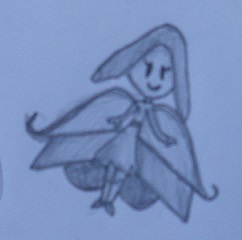 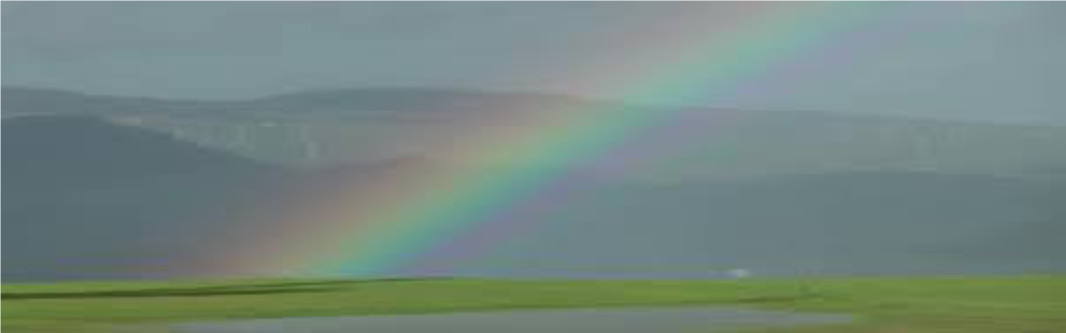 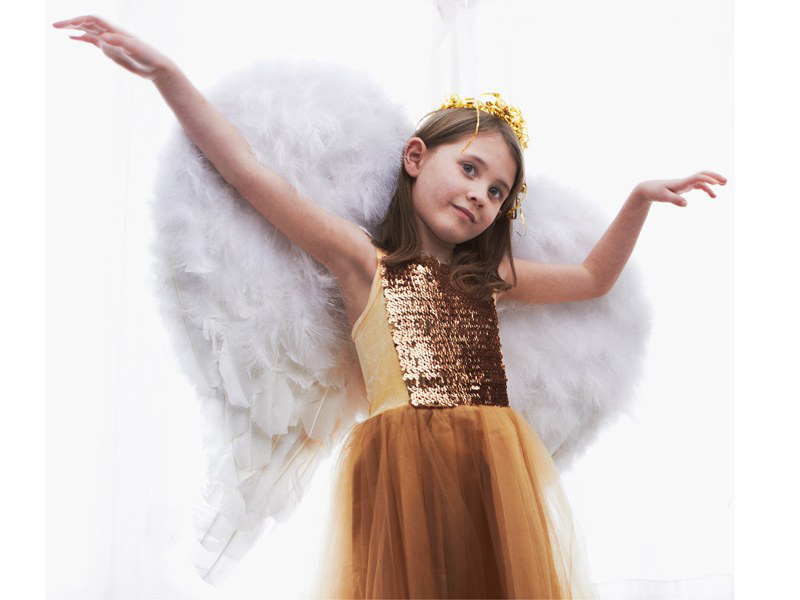 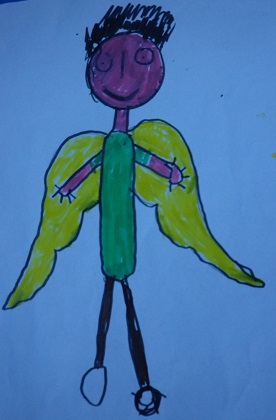 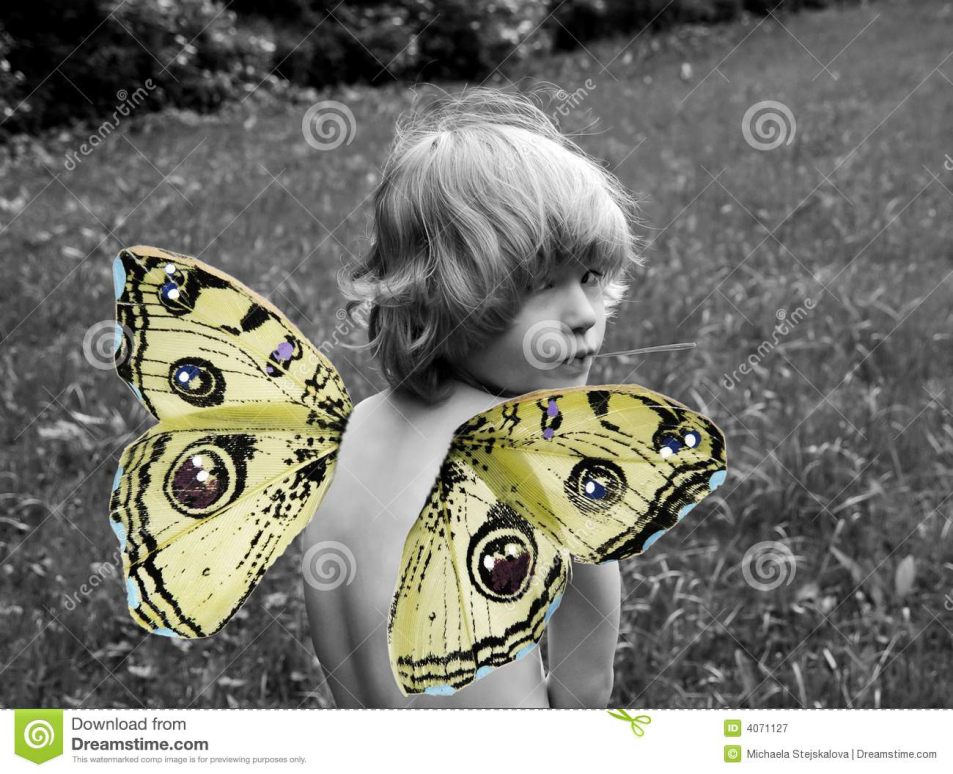 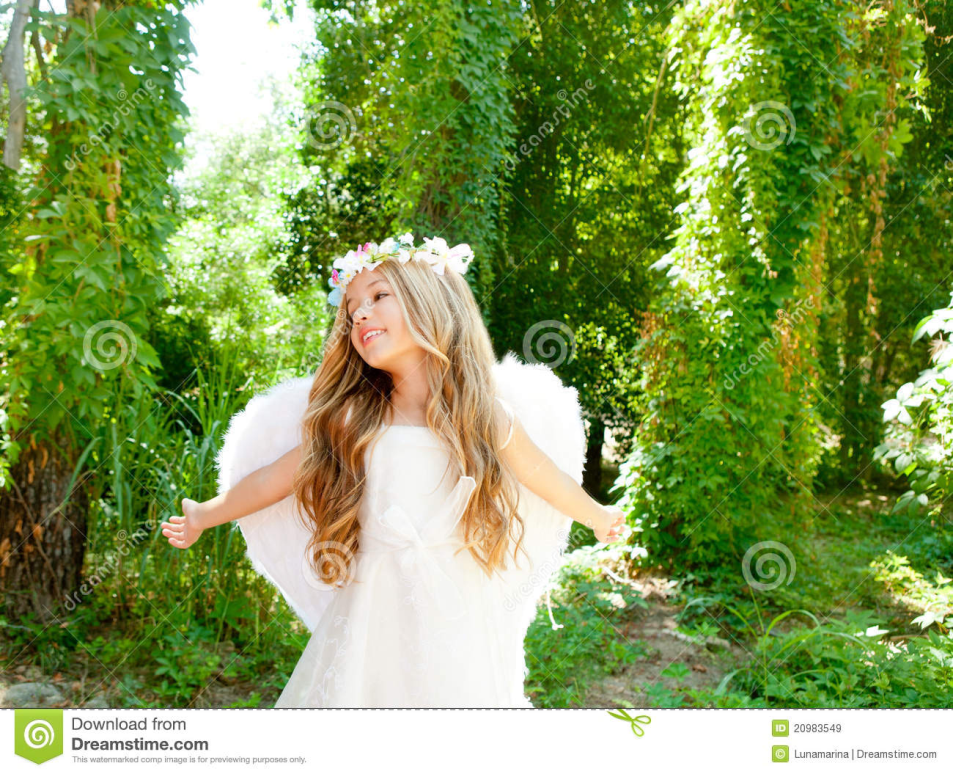 Dolcemente ci dice: “Si deve rientrare
ormai avete capito come fare”
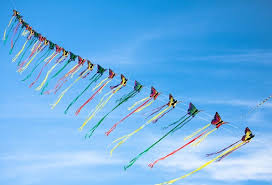 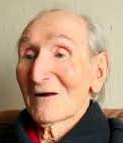 È vero, ora sappiamo come volare,
basta metter le ali e iniziare a sognare...
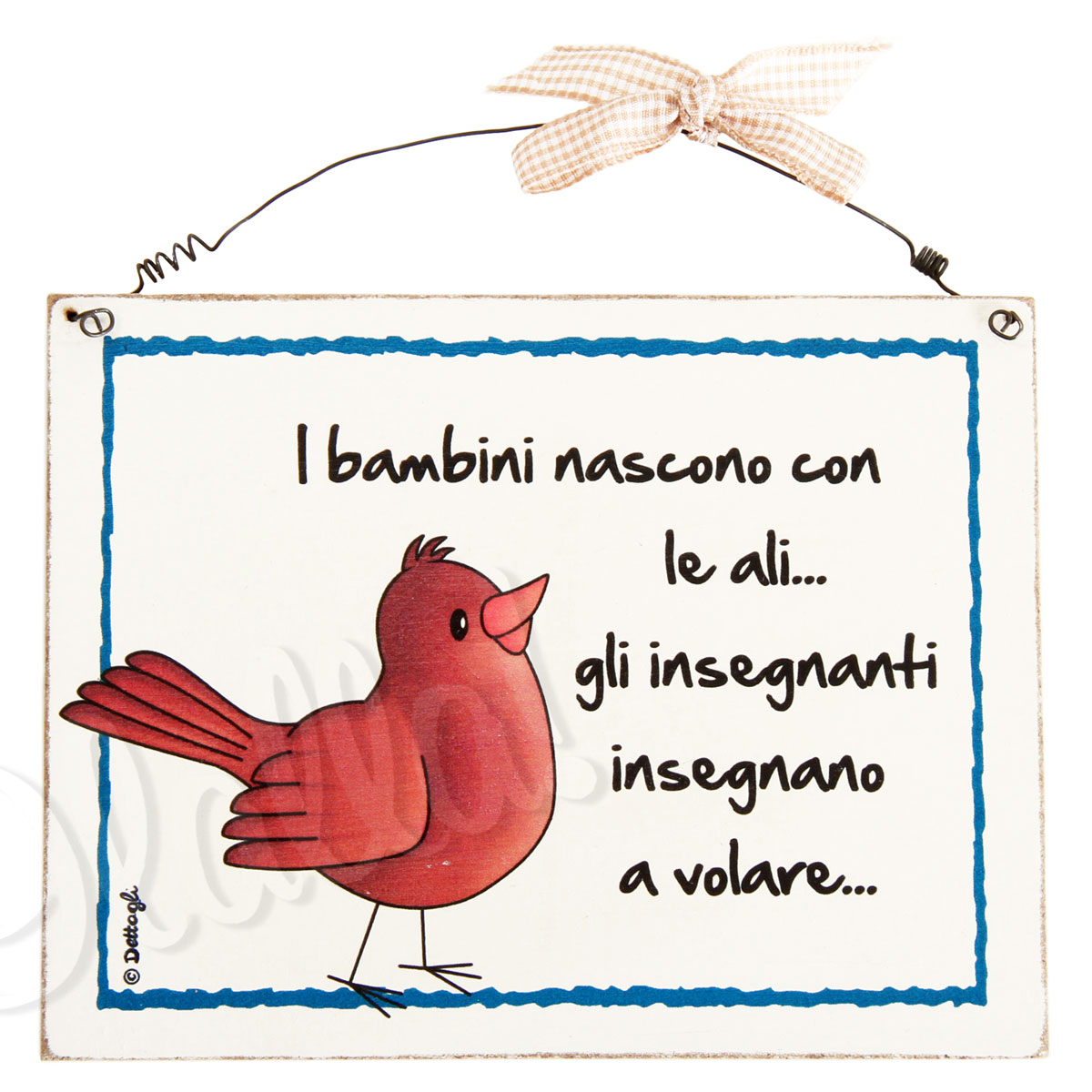 Alunni classi 1ª e 5ª Scuola Primaria di La Caletta
CLASSE 1ª
Asole Paolo
Bomboi Diego
Cappelli Antonio
Casula Michael
Cau Jaime
Demelas Nicolò
Dumitru Miriam
Farris Roberto
Loriga Maria
Marras Davide
Mulargia Maria
Mura Francesco
Pilurzi  Giorgia
Piredda Marika
Salis Elias
Sanna Martina
Secchi Matteo
Solinas Aurora
Soro Mara 
Turnu Sara


Classe 5ª
Avellino Mattias
Calzedda Francesca
Carta Sara
Contu Antonella 
Delogu davide
Fadda Emanuela
Flori Riccardo
Goddi Chiara
Loddo Chiara
Moledda Roberto
Muglia Matteo
Mulargia Elena
Murru Sara
Neagu Ronaldo
Pau Alice
Silenzi Alessandra
Sorrentino  Gaetano
Toro  Asia